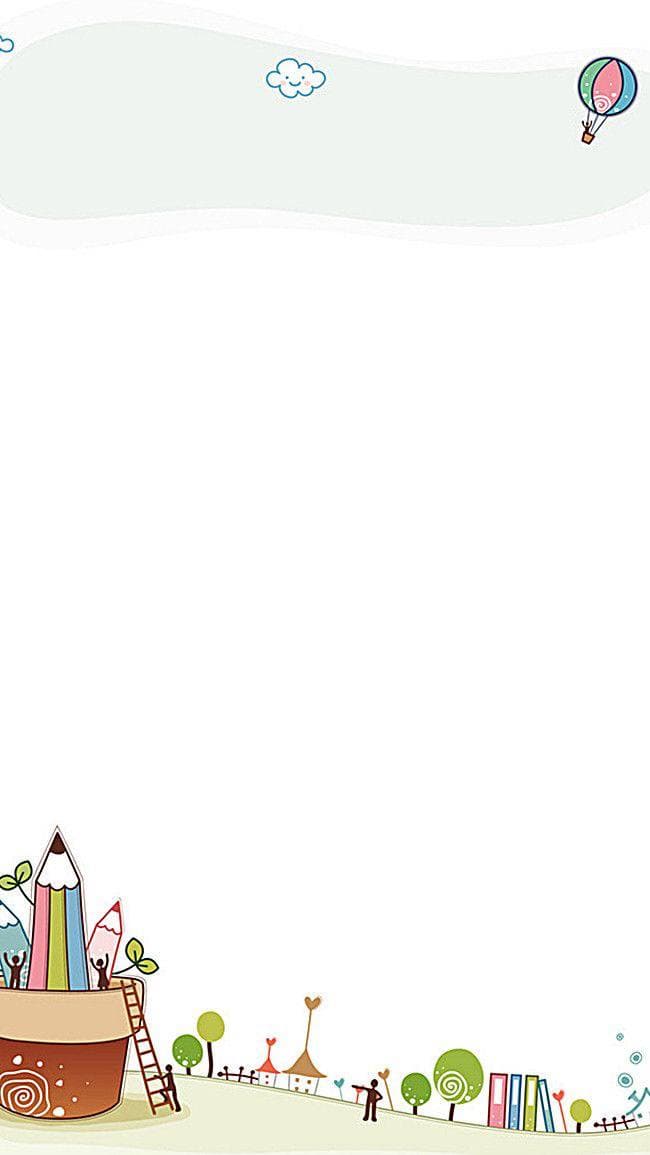 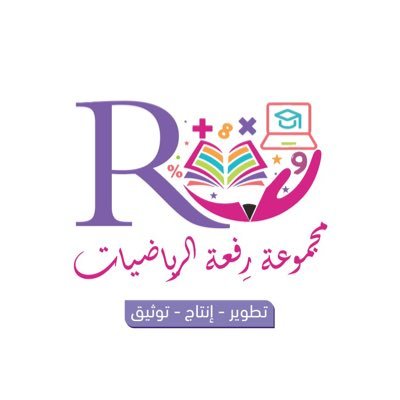 3-2  
طرح الصفر وطرح الكل
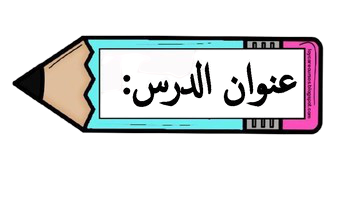 أ.أحـمـد الأحـمـدي  @ahmad9963
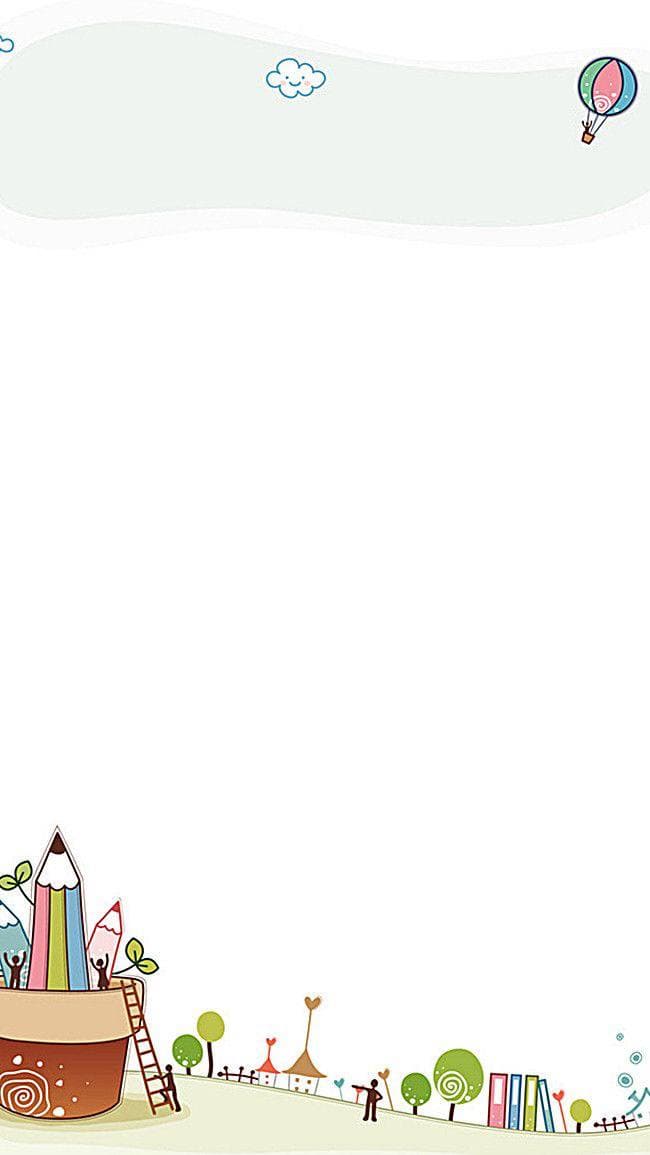 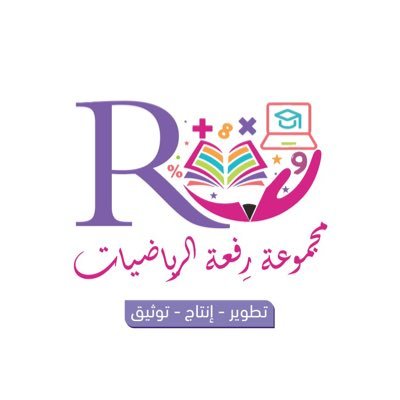 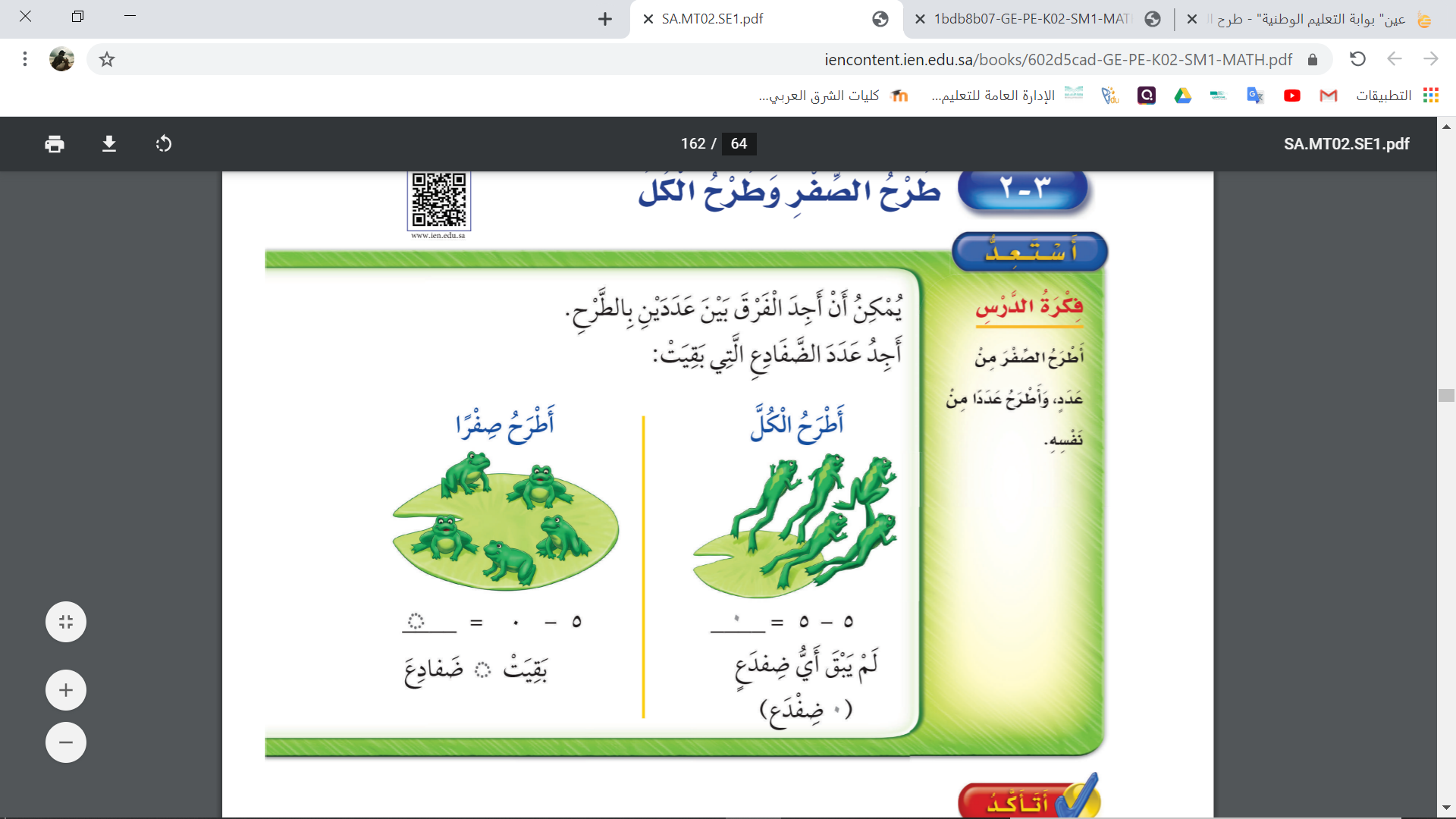 فكرة الدرس

أطرح الصفر من عدد ، وأطرح عددا من نفسة .
أ.أحـمـد الأحـمـدي  @ahmad9963
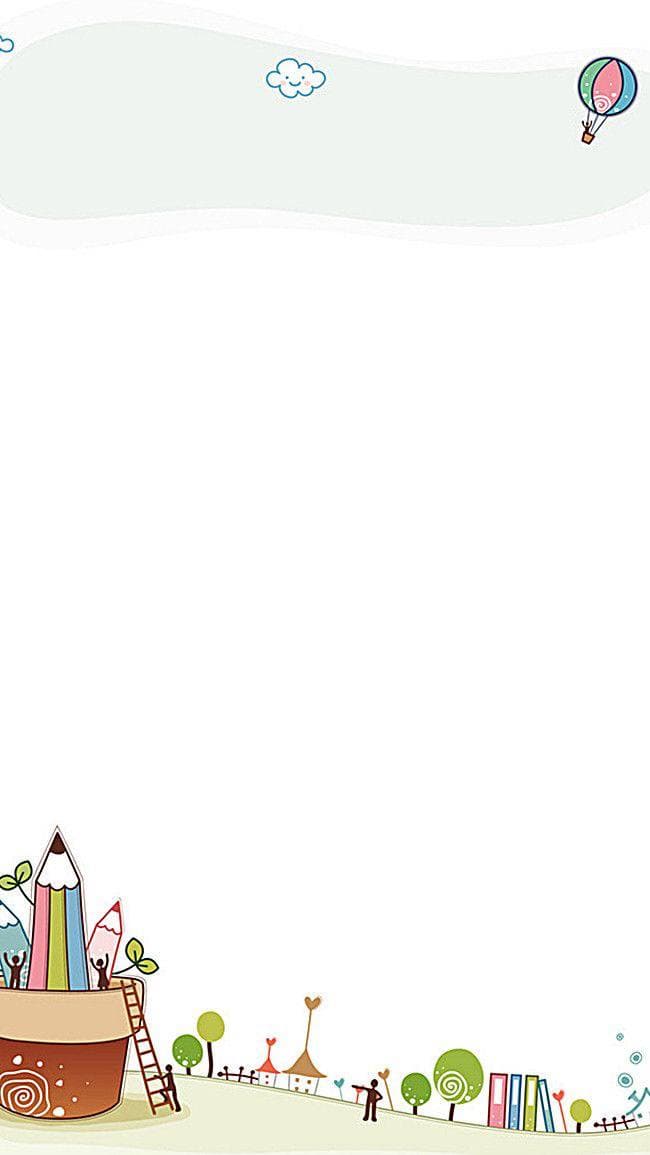 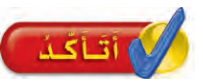 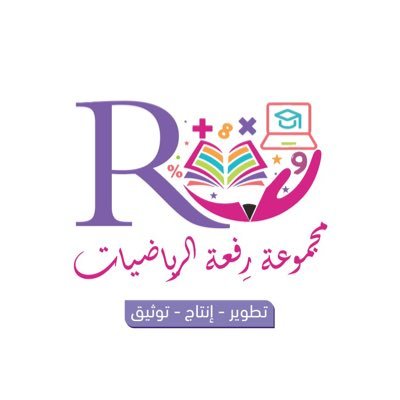 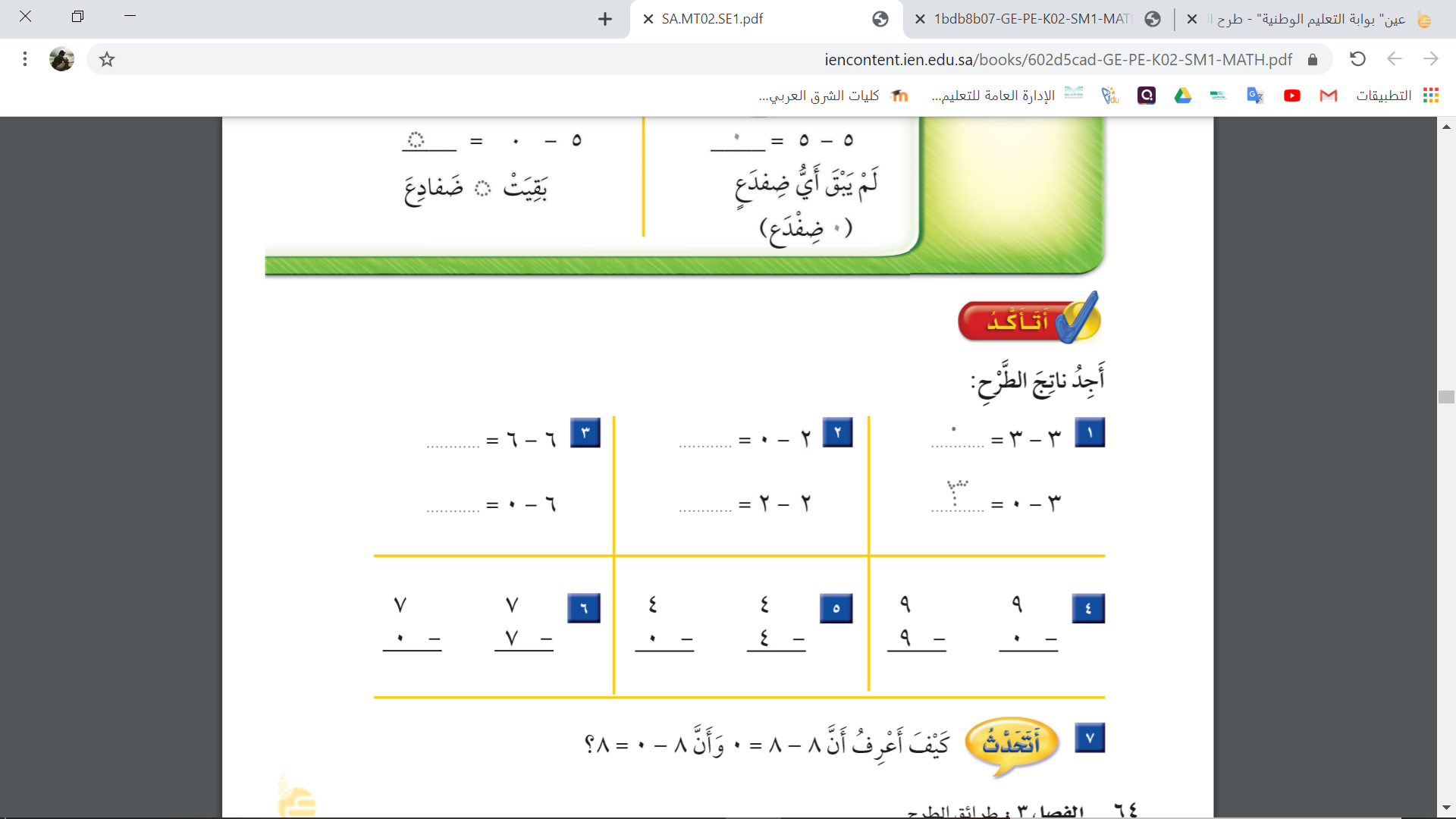 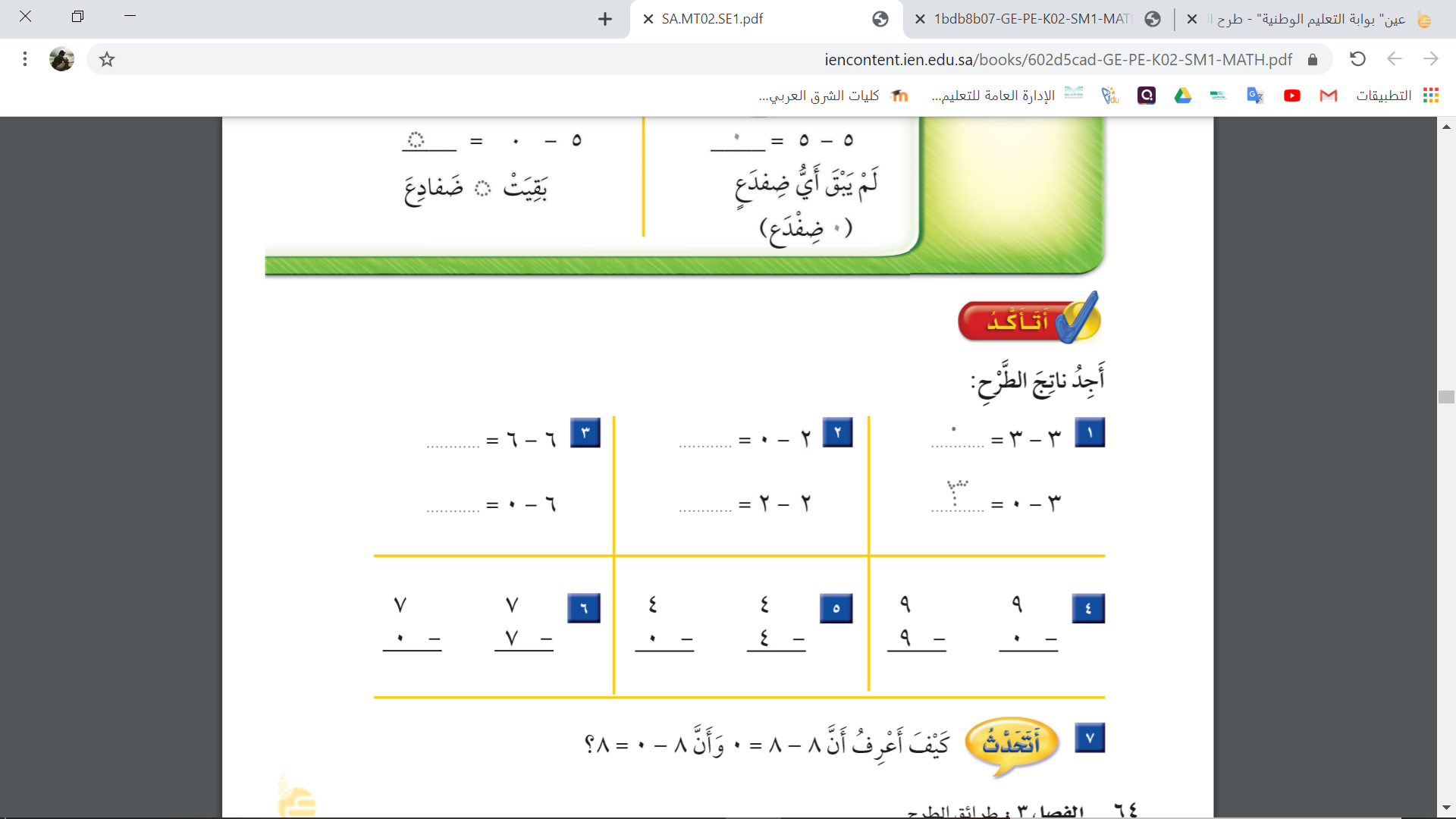 أ.أحـمـد الأحـمـدي  @ahmad9963
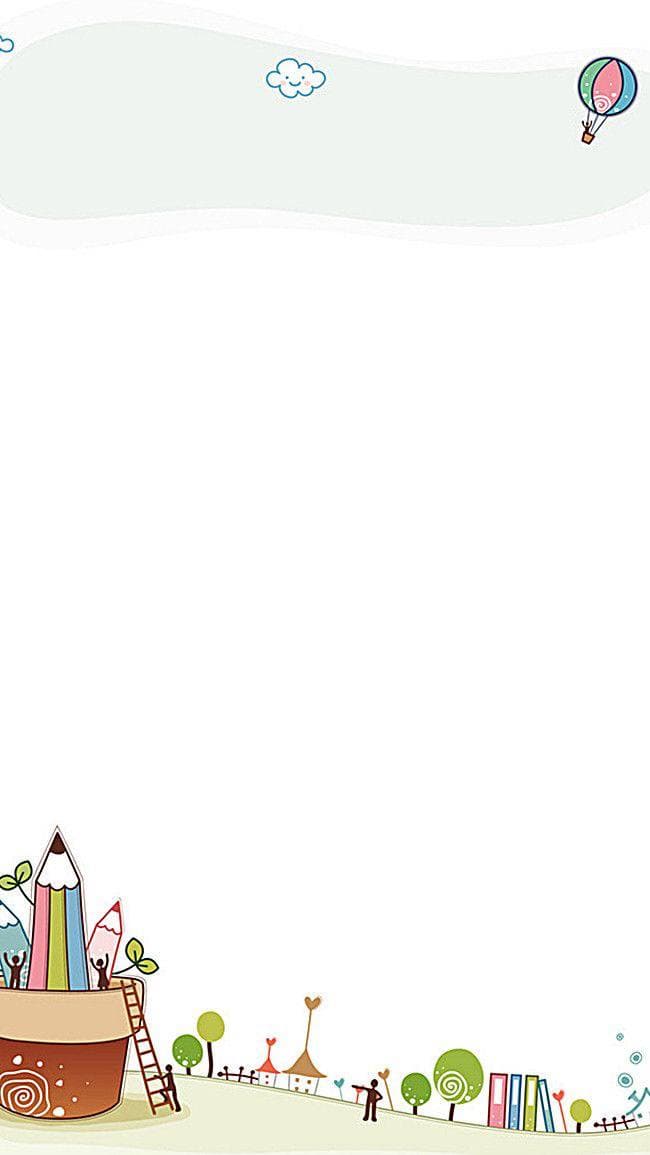 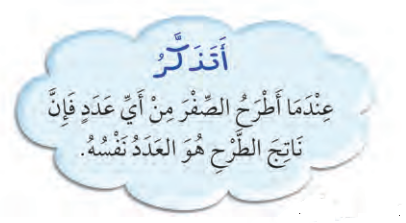 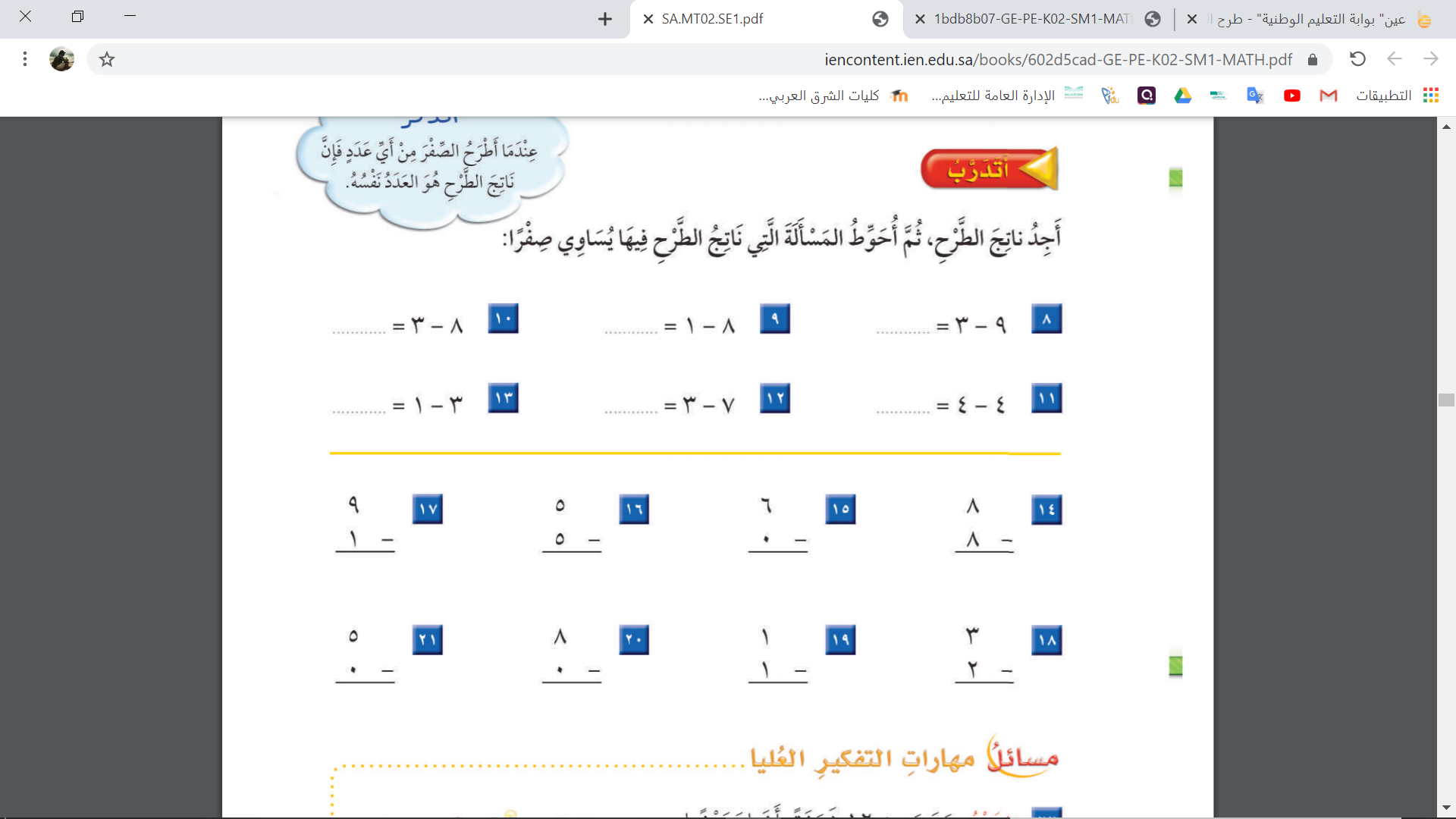 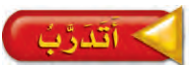 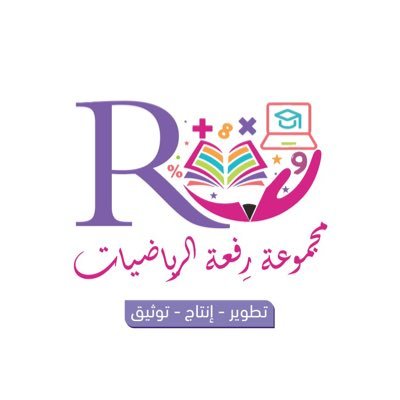 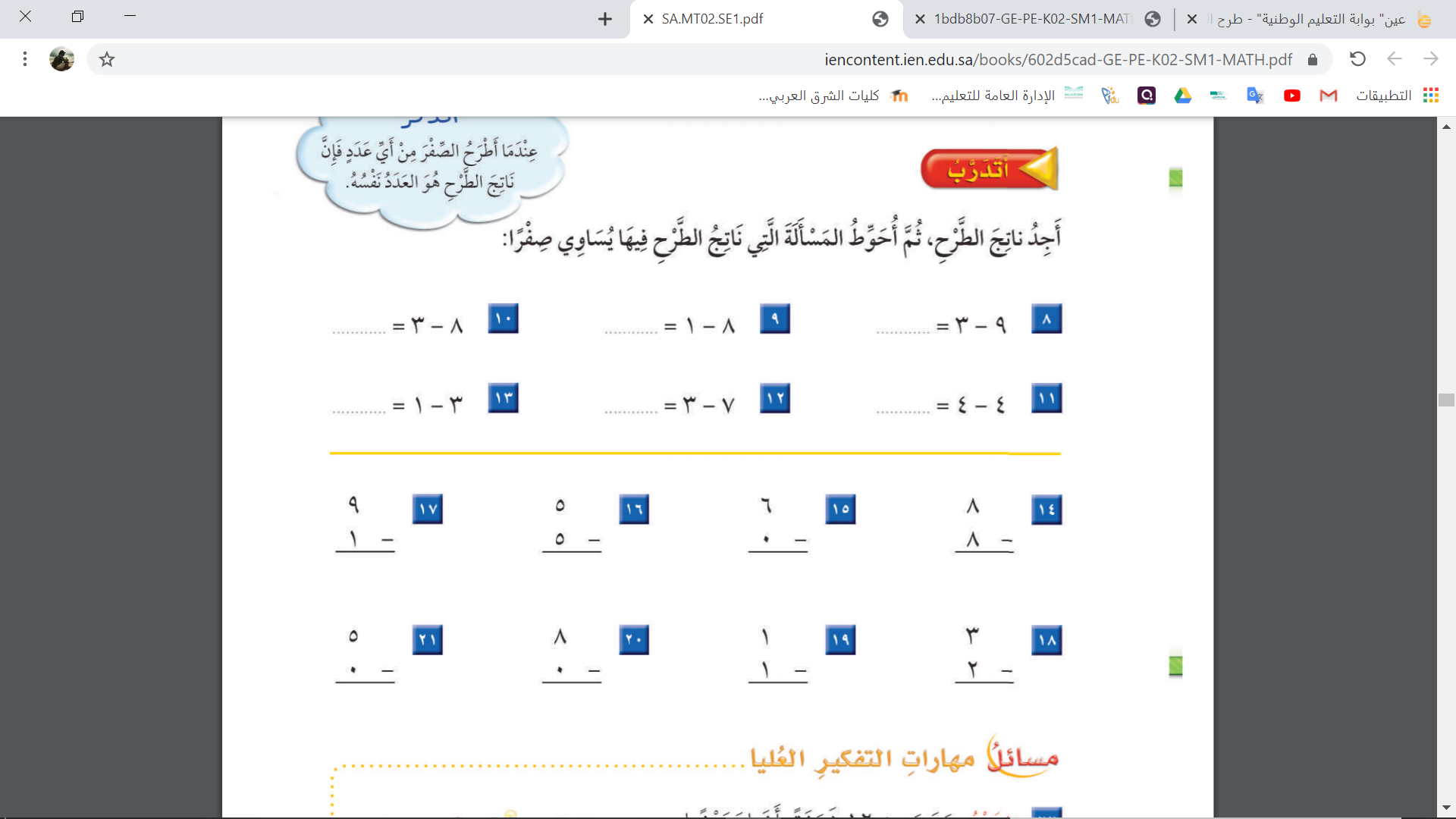 أ.أحـمـد الأحـمـدي  @ahmad9963
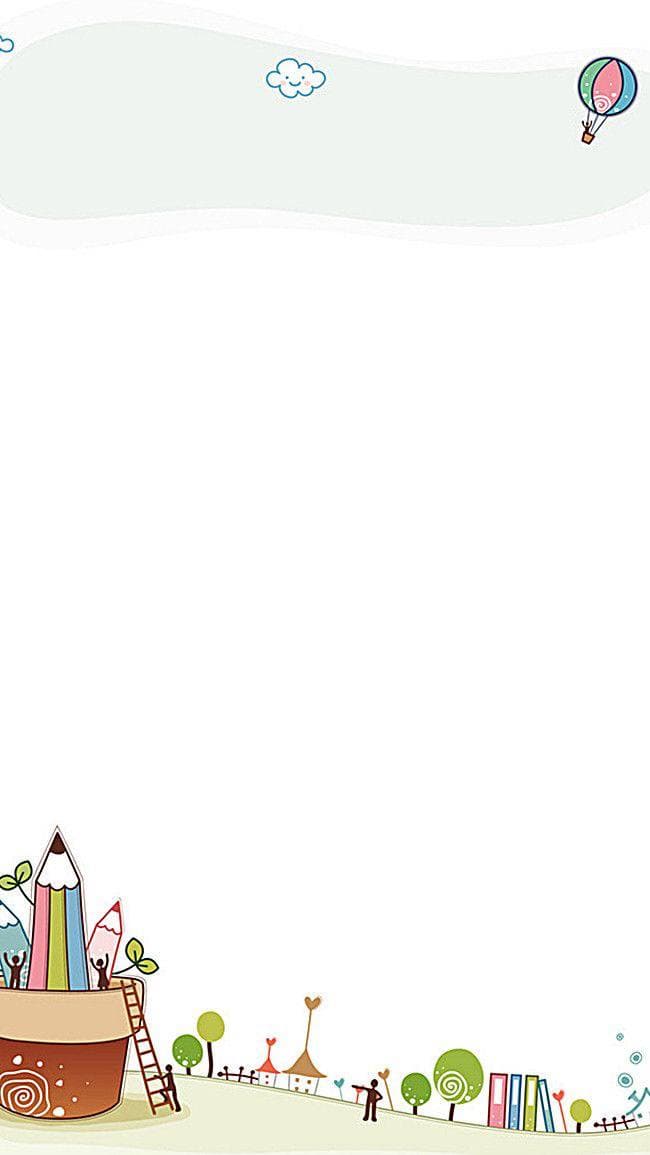 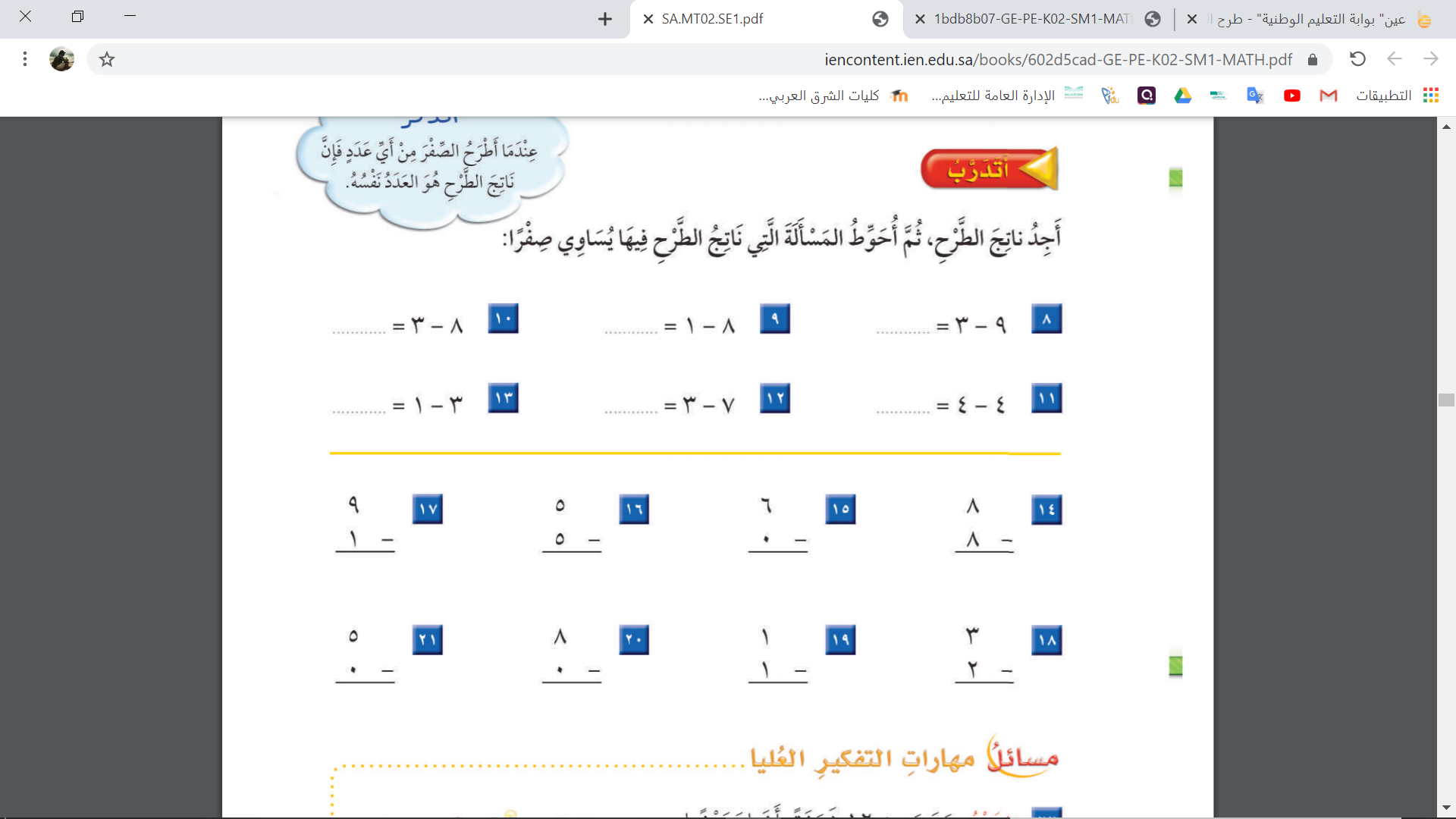 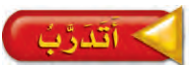 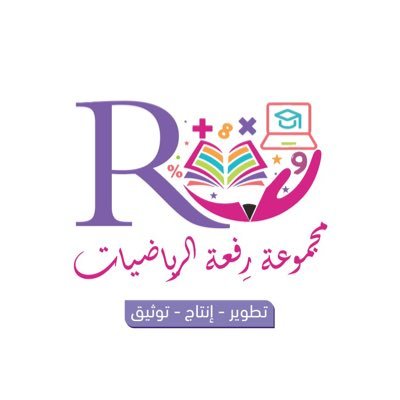 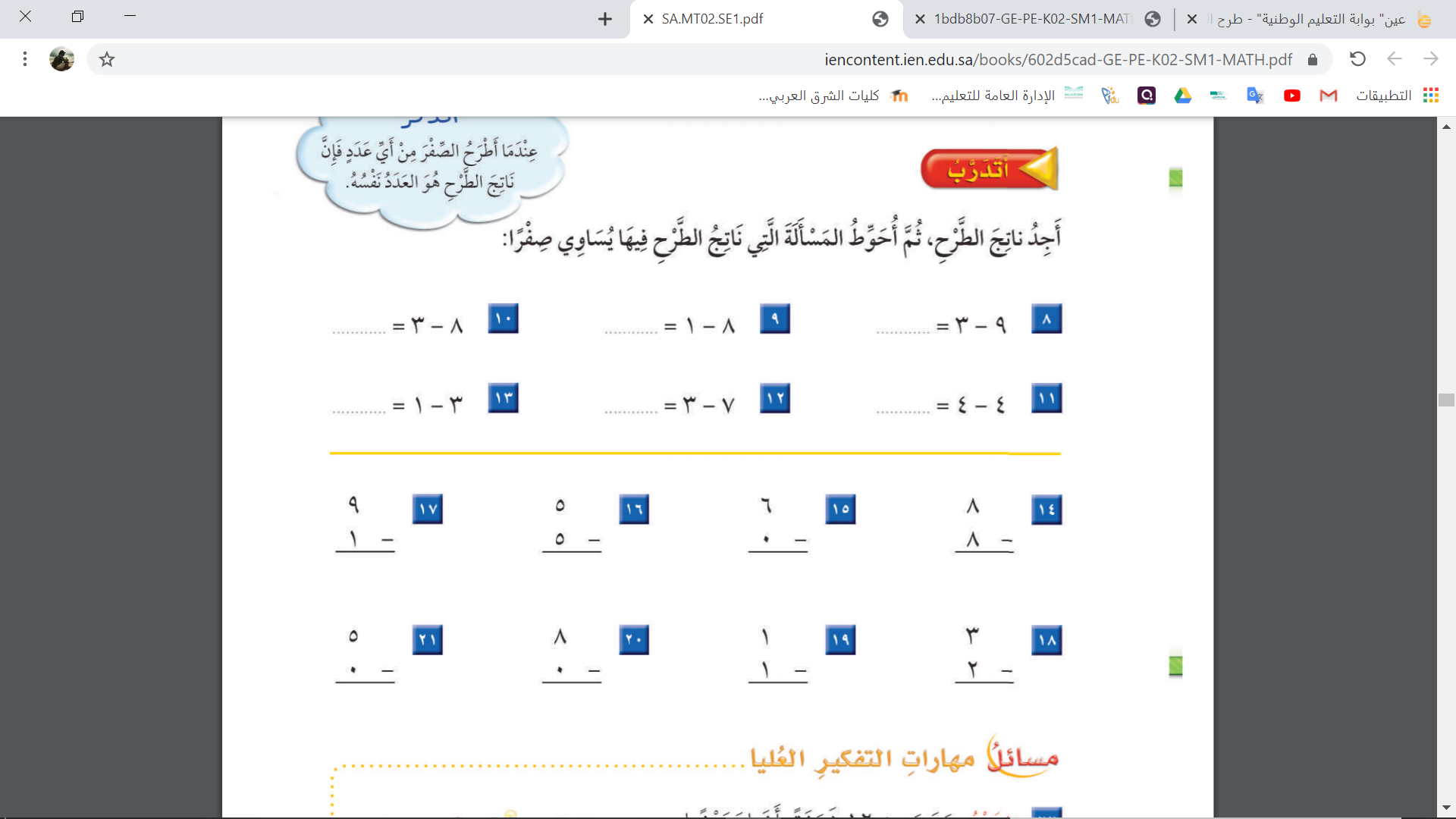 أ.أحـمـد الأحـمـدي  @ahmad9963
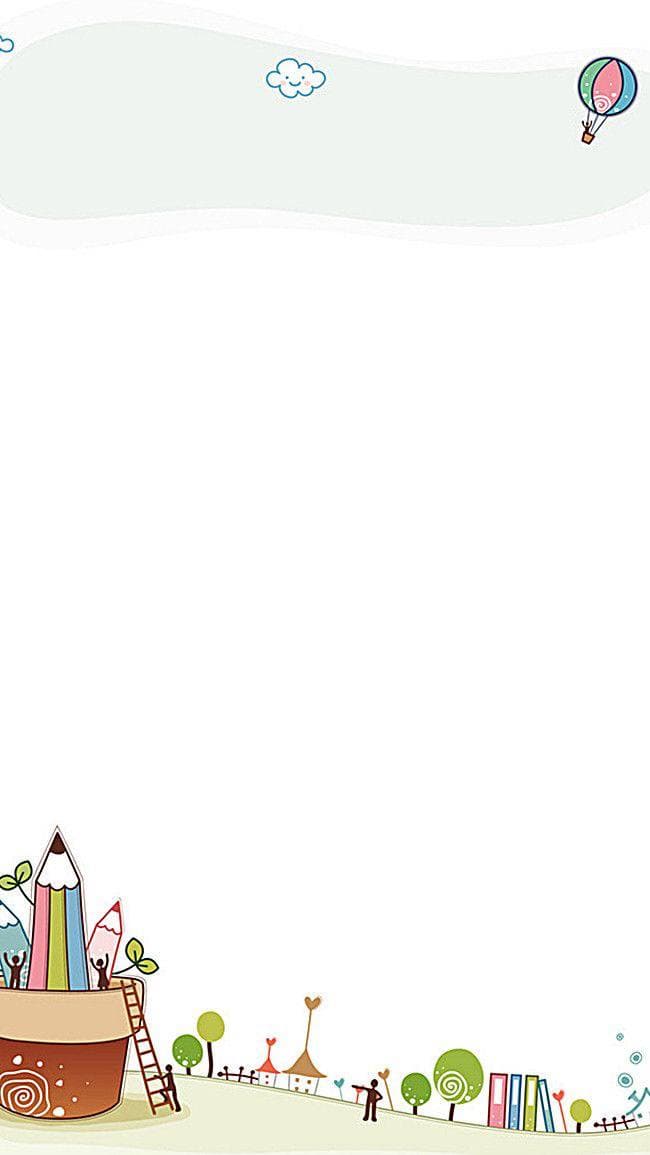 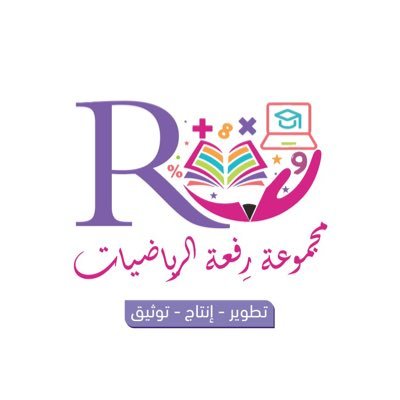 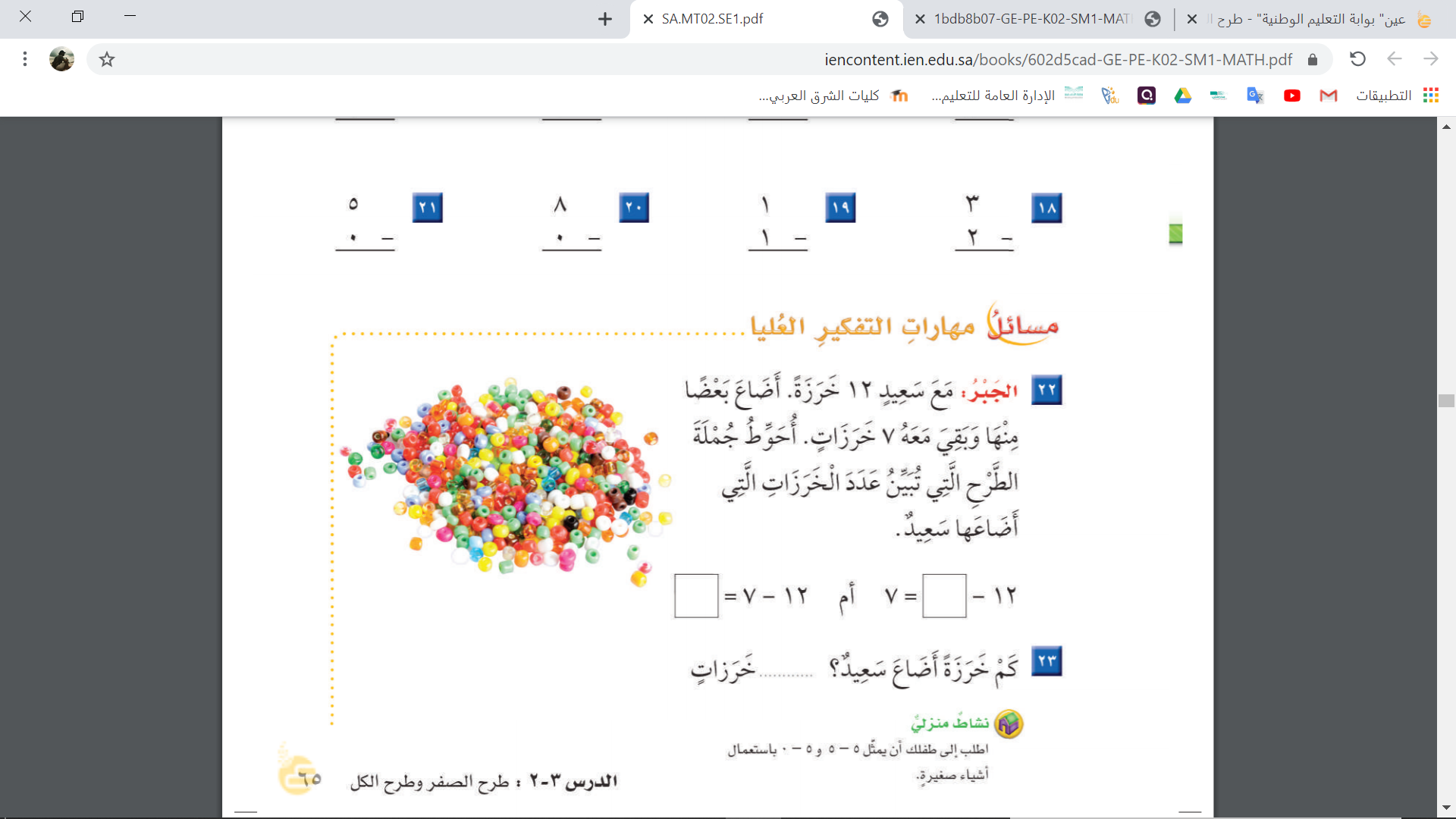 أ.أحـمـد الأحـمـدي  @ahmad9963